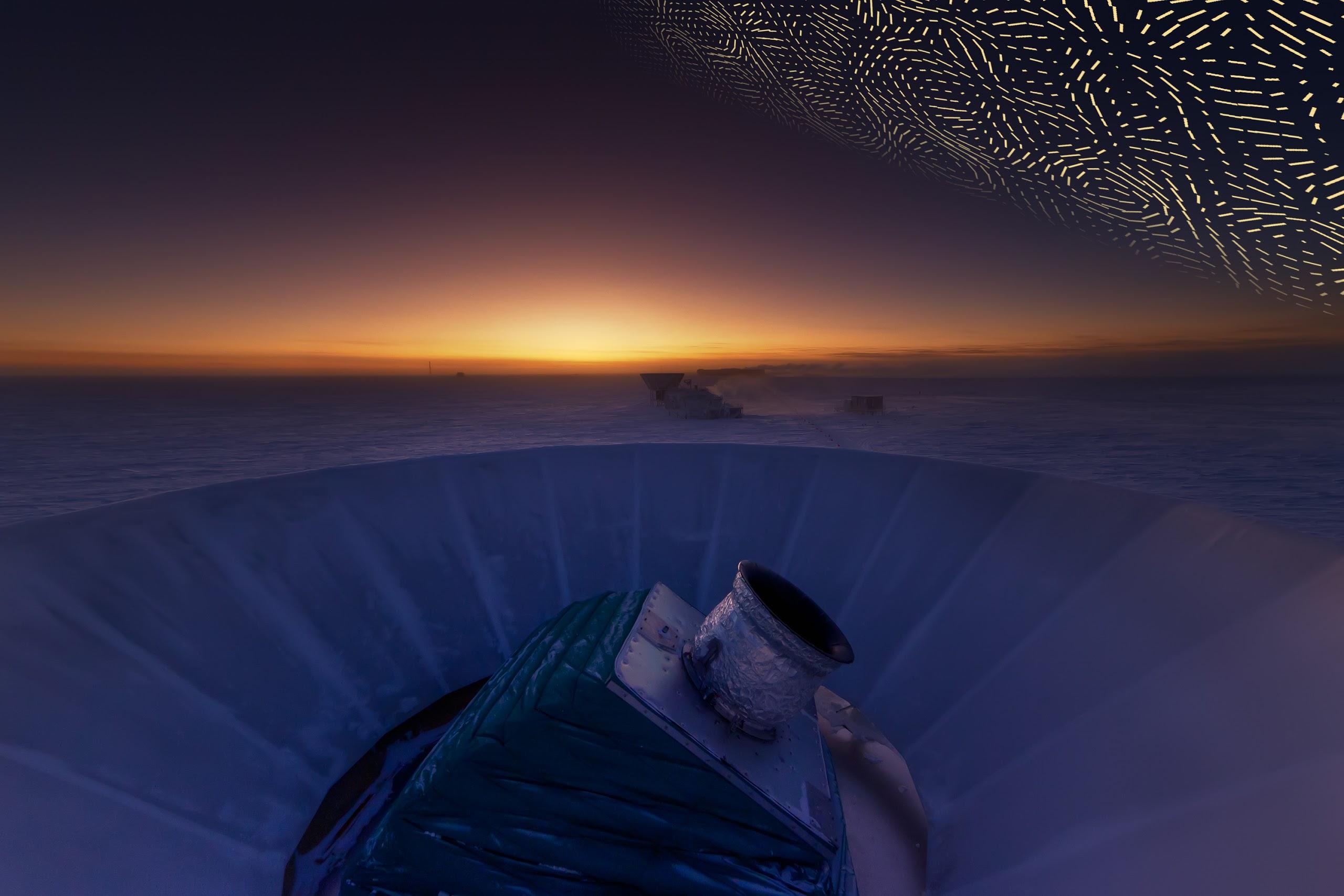 Inflation and CMB


Chao-Lin Kuo
Stanford University 
SLAC National Accelerator Lab
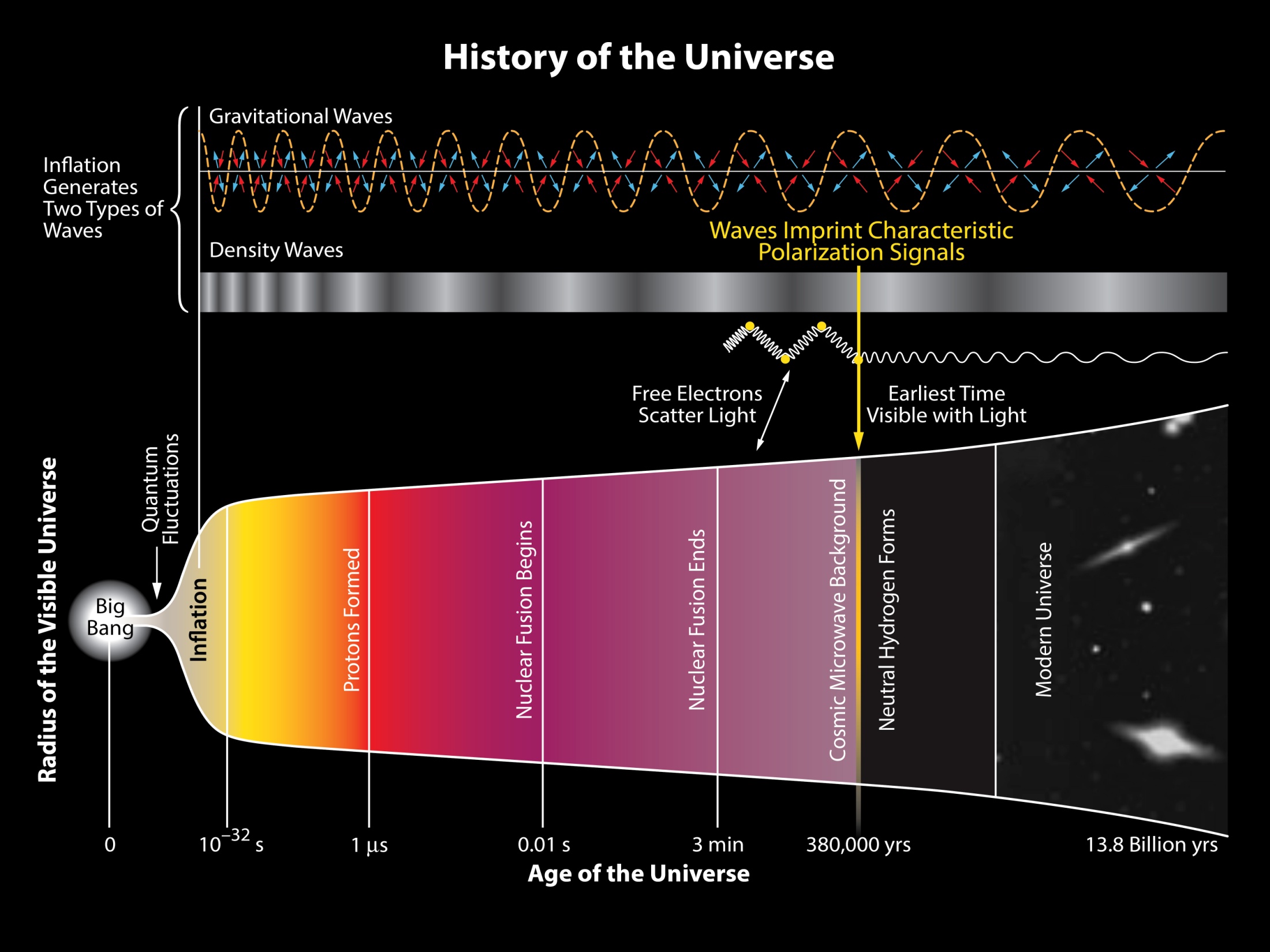 Gravitational waves & CMB
Next few slides are placeholders for Chao Lin’s slides on

“ what is inflation, why do we believe it, GWs as smoking gun,
how GW's make the B-mode pattern, it is very faint! (1/20,000,000, i.e.
for every 20,000,000 photons oriented like his, on average you may get
20,000,001 oriented the other.) “
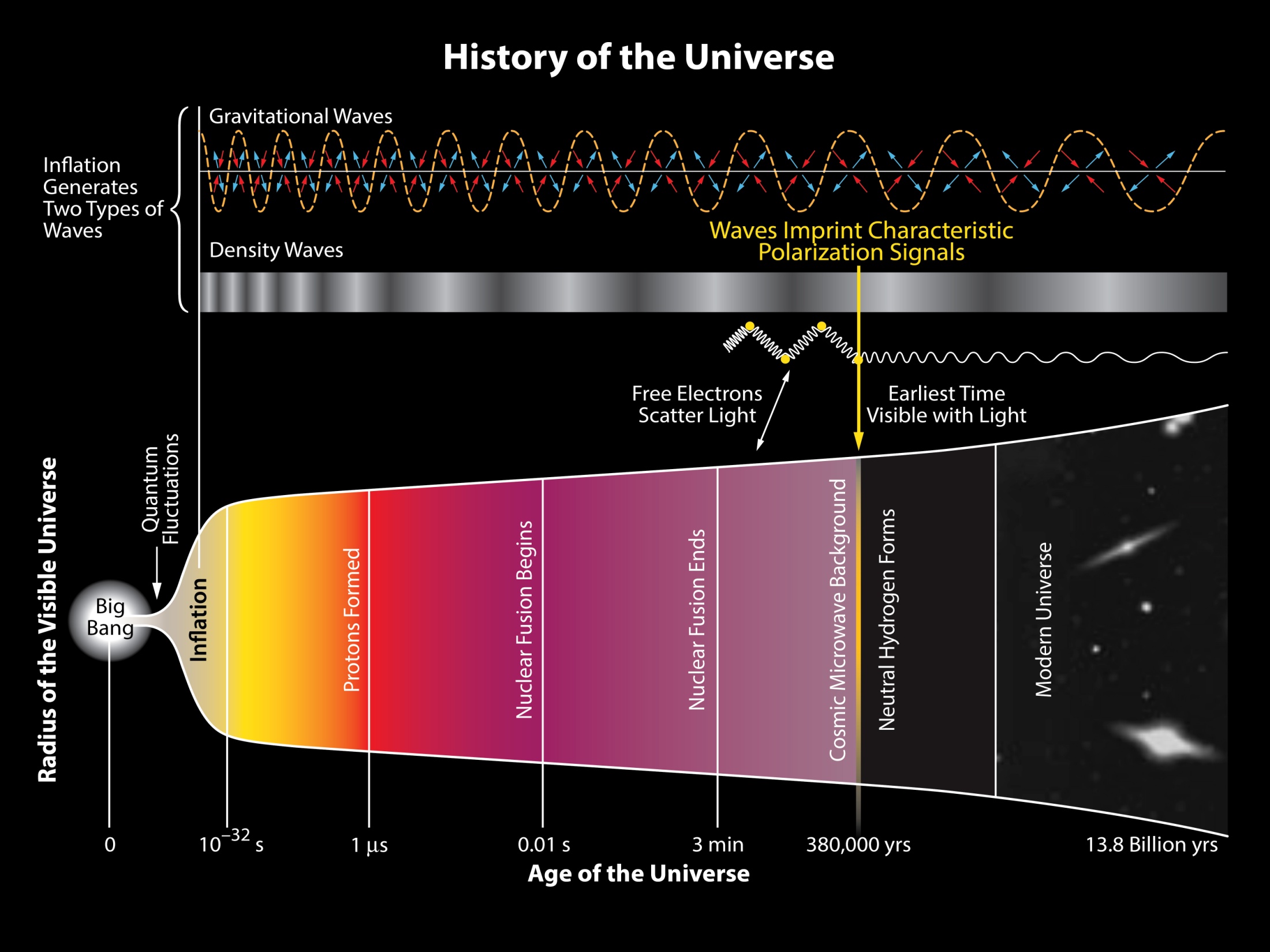 Gravitational waves & CMB
Next few slides are placeholders for Chao Lin’s slides on

“ what is inflation, why do we believe it, GWs as smoking gun,
how GW's make the B-mode pattern, it is very faint! (1/20,000,000, i.e.
for every 20,000,000 photons oriented like his, on average you may get
20,000,001 oriented the other.) “
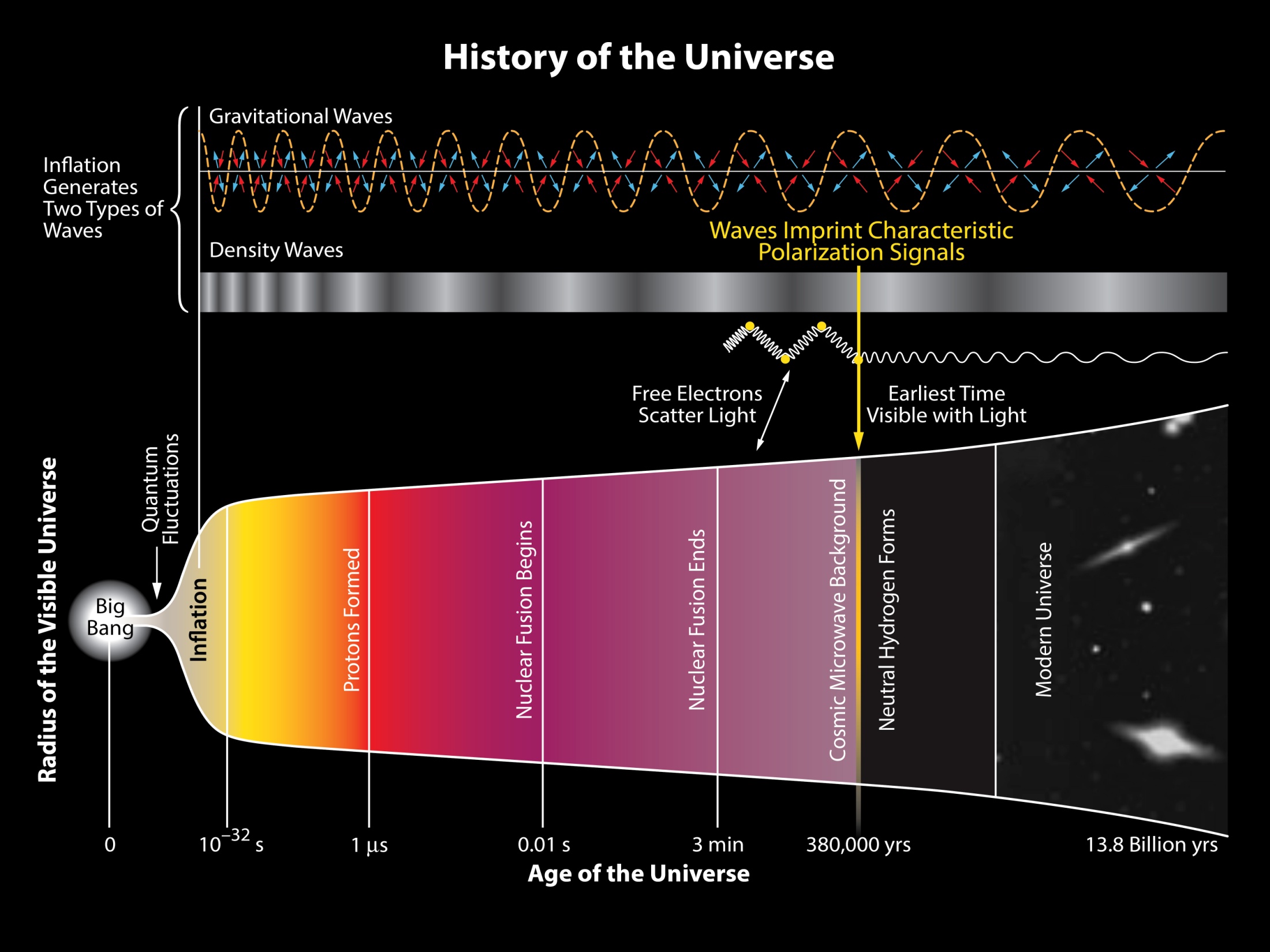 Gravitational waves & CMB
Next few slides are placeholders for Chao Lin’s slides on

“ what is inflation, why do we believe it, GWs as smoking gun,
how GW's make the B-mode pattern, it is very faint! (1/20,000,000, i.e.
for every 20,000,000 photons oriented like his, on average you may get
20,000,001 oriented the other.) “
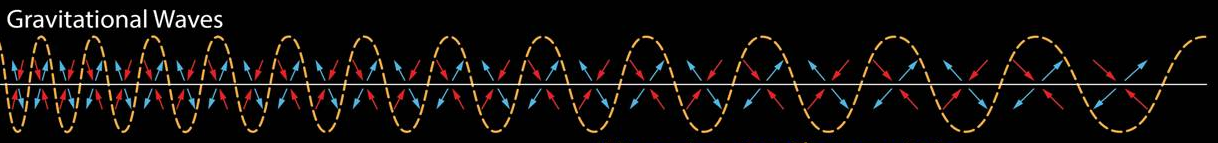 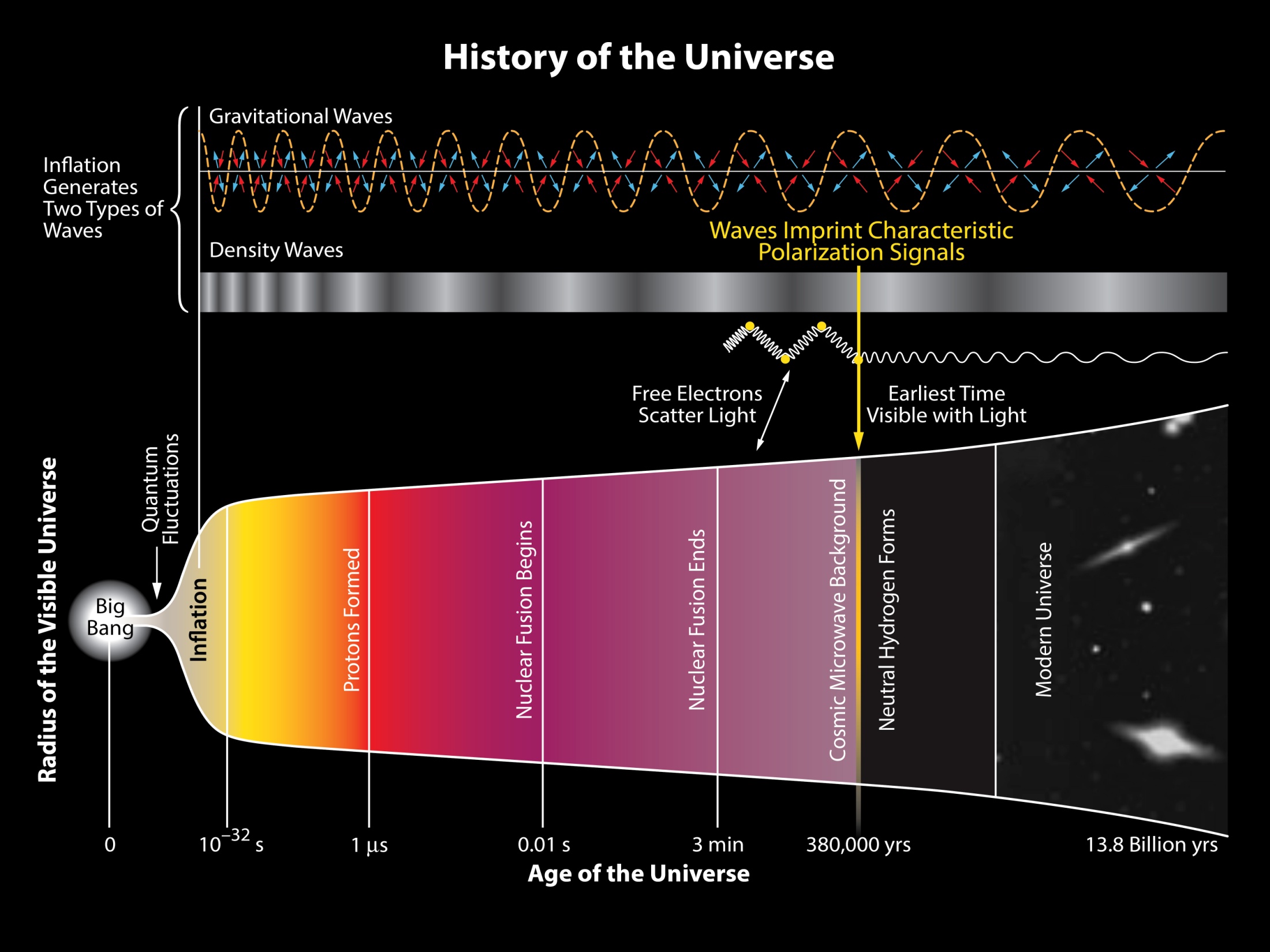 Gravitational waves & CMB
Next few slides are placeholders for Chao Lin’s slides on

“ what is inflation, why do we believe it, GWs as smoking gun,
how GW's make the B-mode pattern, it is very faint! (1/20,000,000, i.e.
for every 20,000,000 photons oriented like his, on average you may get
20,000,001 oriented the other.) “
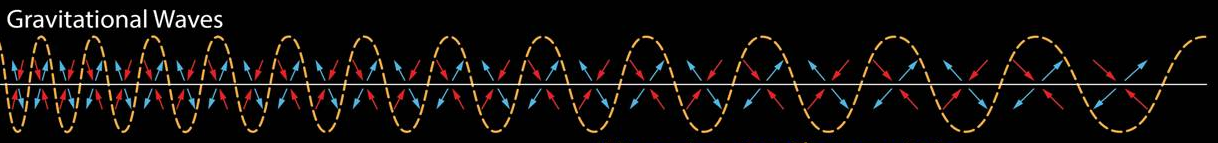 Density perturbations and gravitational waves
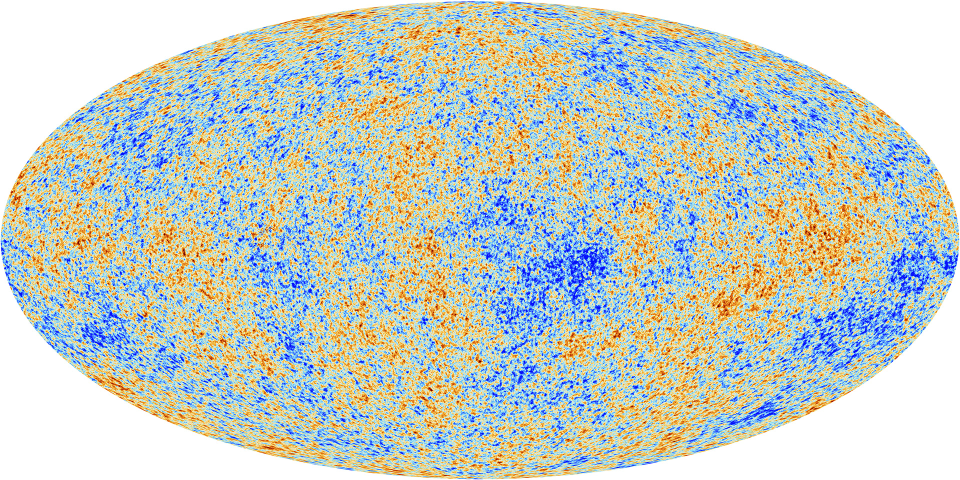 Sub-atomic 
vacuum fluctuations
of “inflaton”
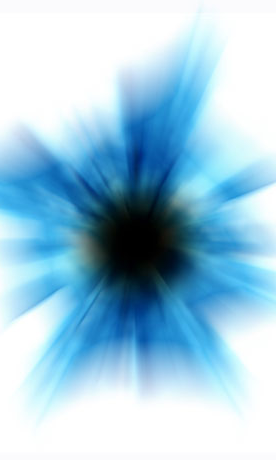 Density perturbations studied
by Planck, WMAP, SPT, etc.
Inflation
Gravitational waves
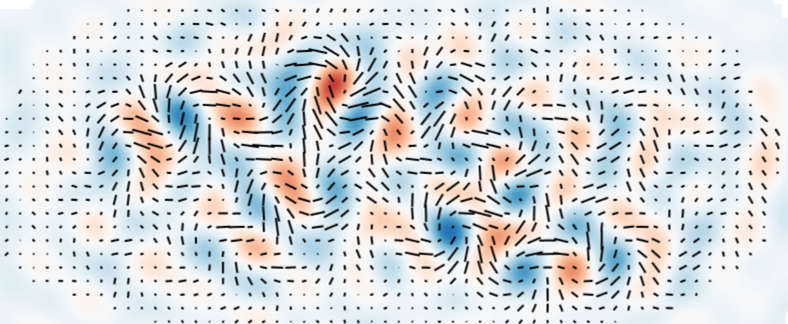 Sub-atomic 
vacuum fluctuations
of graviton (quanta of gravity)
Generation of scalar/tensor perturbations
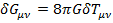 Horizon exit
→ two linear wave equations
for scalar /tensor
Time
Mukhanov & Chibisov ‘81
Guth& Pi; Hawking; ‘82; Bardeen et al., ’83, Sasaki ‘83
Grishchuk 74; Starobinsky 79
Rubakov et al, 82; Frabri & Pollock , 82
Quantum fluctuations in the vacuum state of the inflaton/graviton fixes the r.m.s of the linear solutions
Inflationary B-modes, known as the “Holy Grail” of cosmology
Started out as graviton vacuum fluctuations 
Energy scale of inflation ~ expansion rate ~ GW amplitude
Alternative models generate no GW
Field range and “UV” completeness
Only gravitational waves can generate B-modes
E
E
Seljak & Zaldarriaga ‘97
Kamionkowski, Kosowsky, Stebbins ‘97
B
B
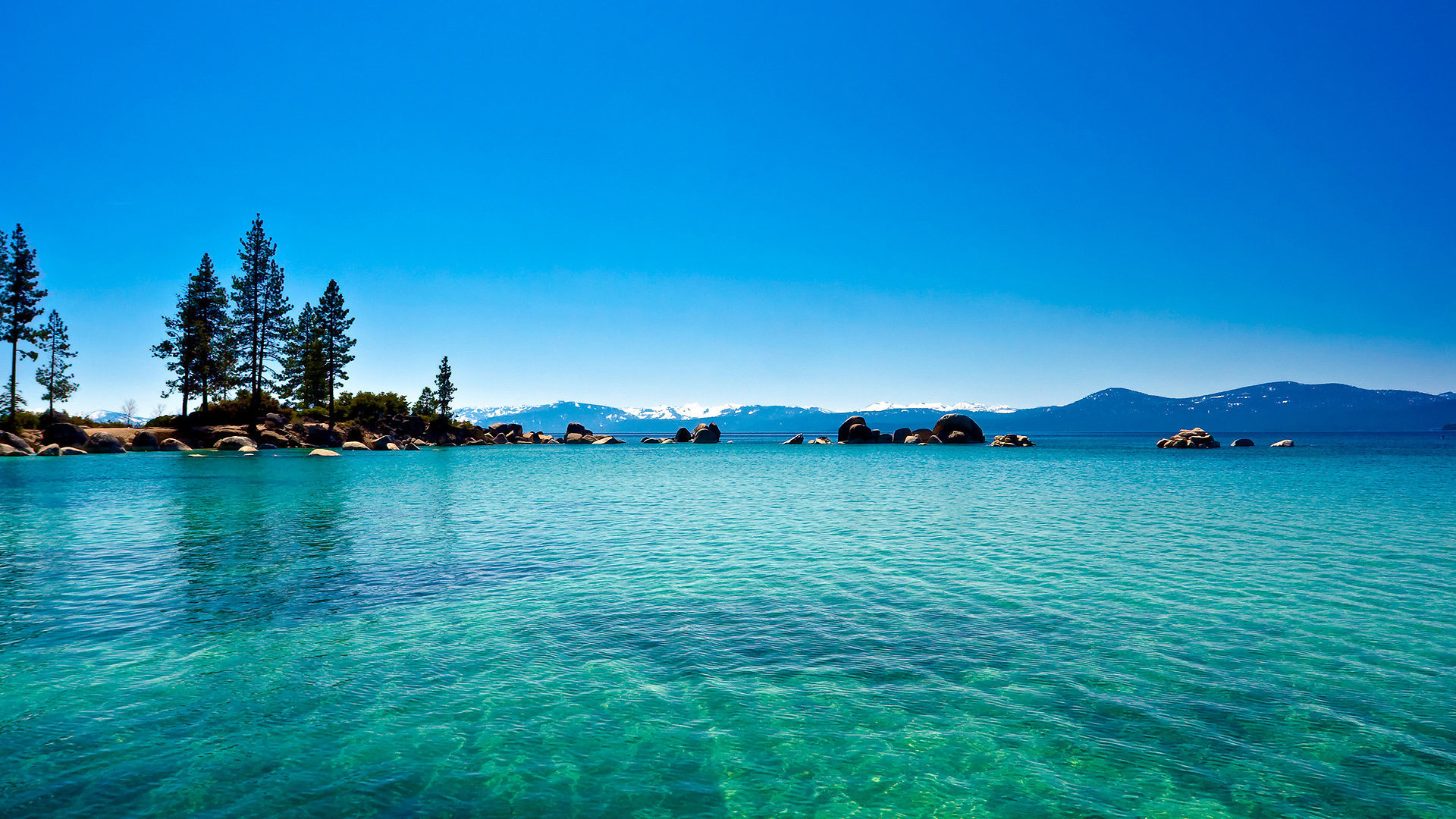 Polarization pattern caused by Rayleigh scattering is E-mode
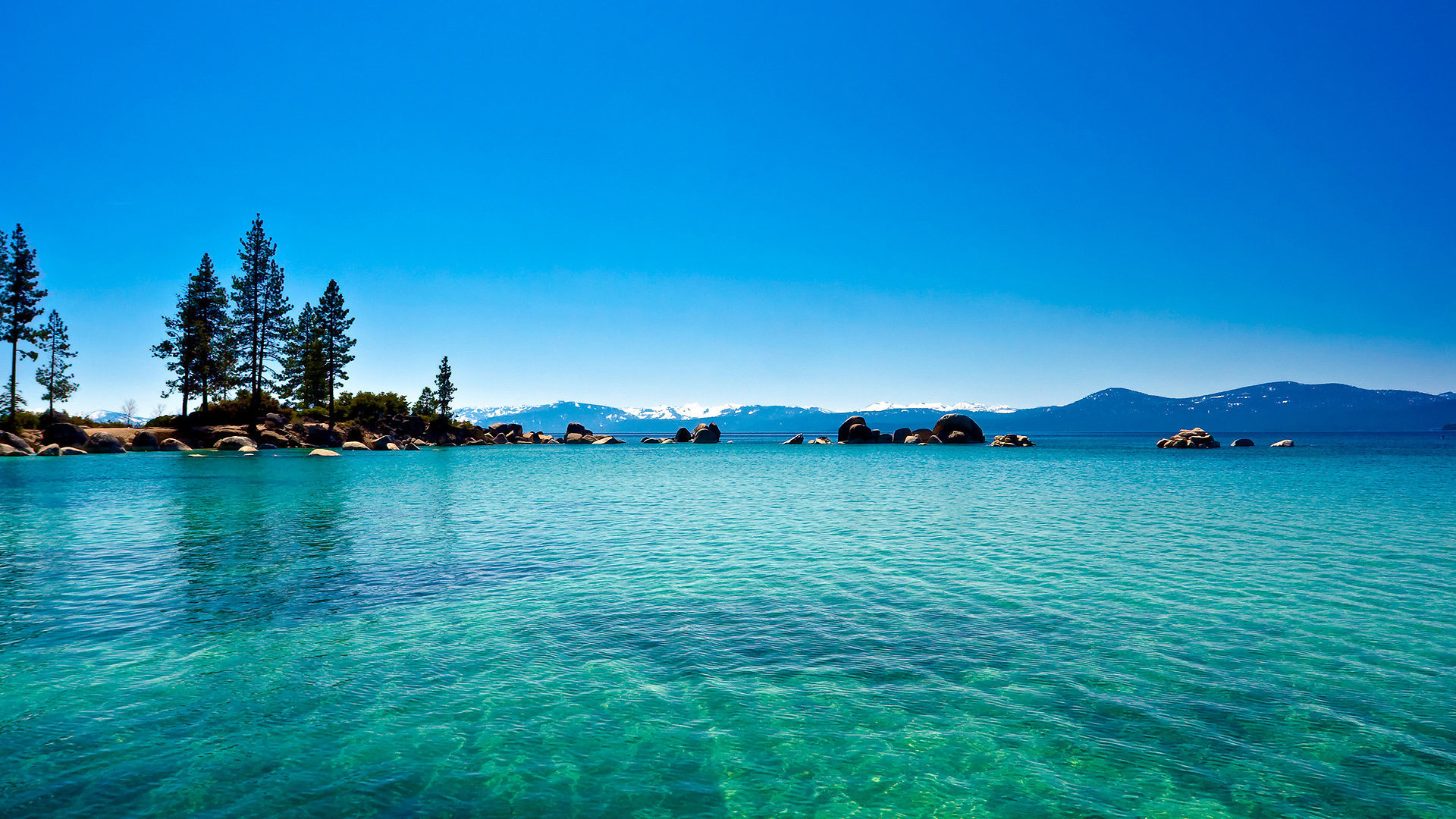 This B-mode pattern is 
not what you will see
Polarization pattern caused by Rayleigh scattering is E-mode
Density perturb. generate E-mode polarization
Joaquin Carcachi 
Steve Burnett 
Kyana van Houten
Gravitational waves
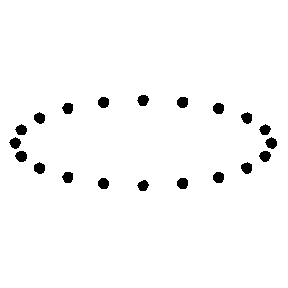 How about Gravitational Waves?
Gravitational waves generate E-mode polarization
Gravitational waves generate B-mode polarization
!!!
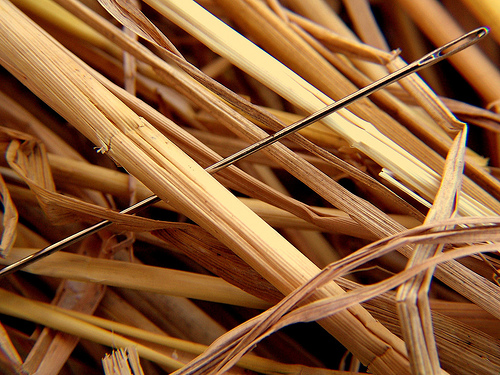 The polarization pattern is unique, but small
Vertical / Horizontal 
differ by
 1 part in 30,000,000
South Pole is the Mecca of CMB research
(BICEP1, BICEP2, Keck Array, BICEP3)
High, dry, cold, low water vapor in the atmosphere
Stable climate for continuous 6 months
Great logistical support (NSF-Office of Polar Program+ Lockheed)
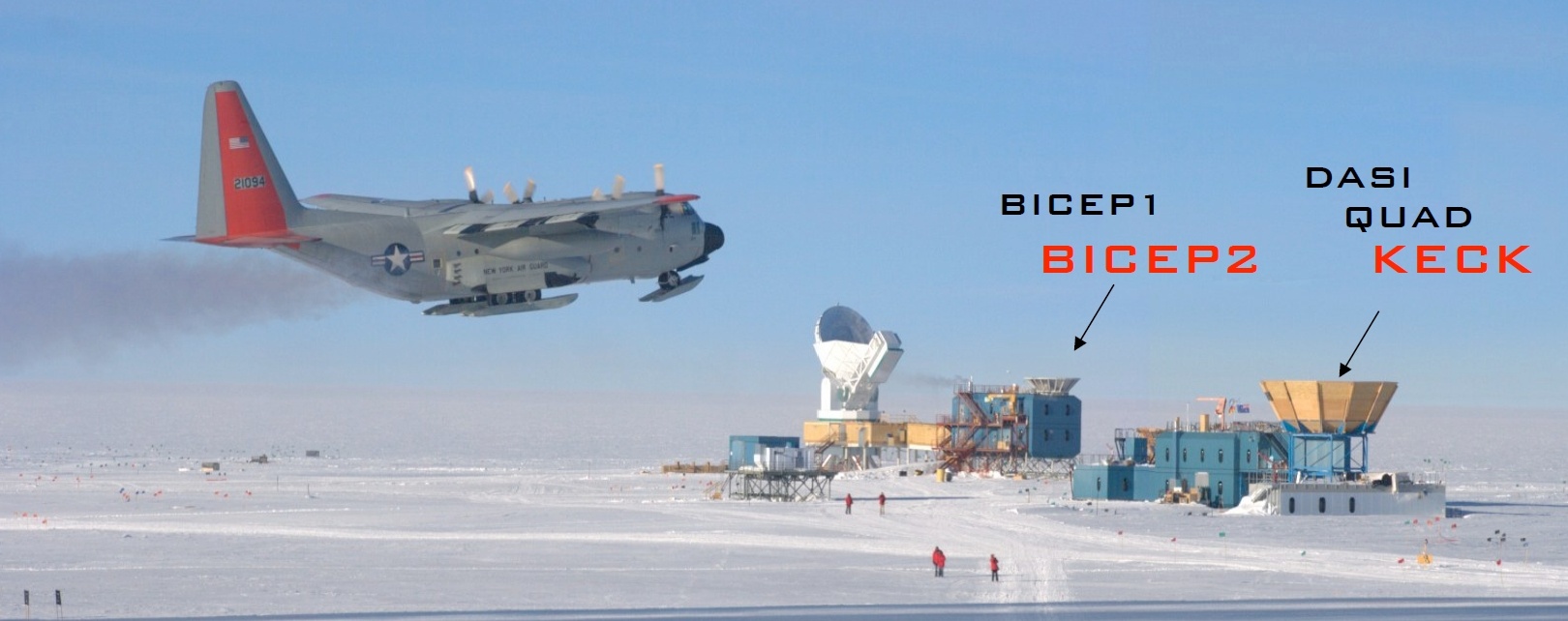 SPT
BICEP3
ACBAR
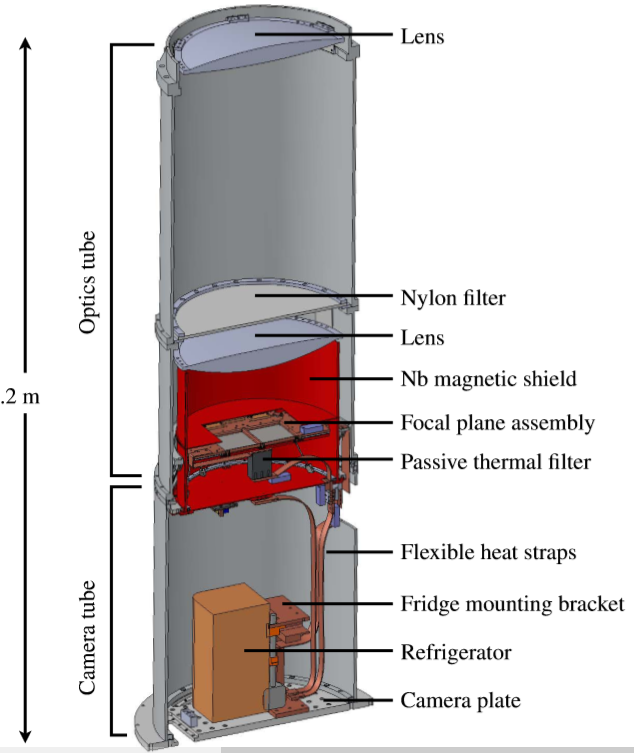 BICEP/Keck series
BICEP1/2/3
Keck Array


microwave (95/150 GHz)
Superconducting sensors
Low temperature physics
(0.25K)

Lithographic detectors 
High packing density 
Mass production
1
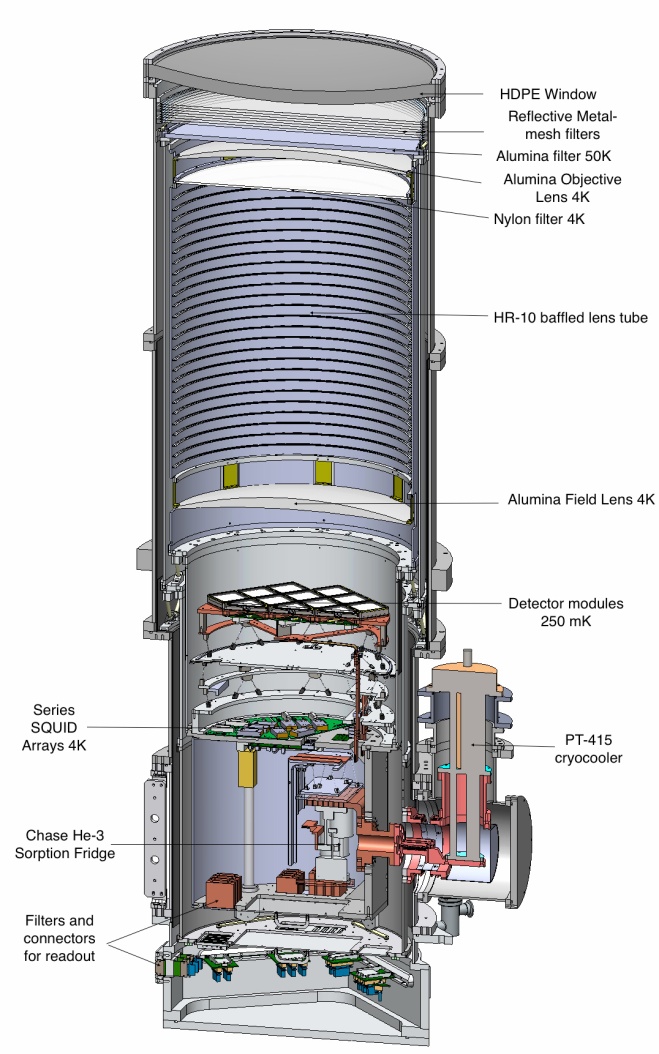 BICEP3
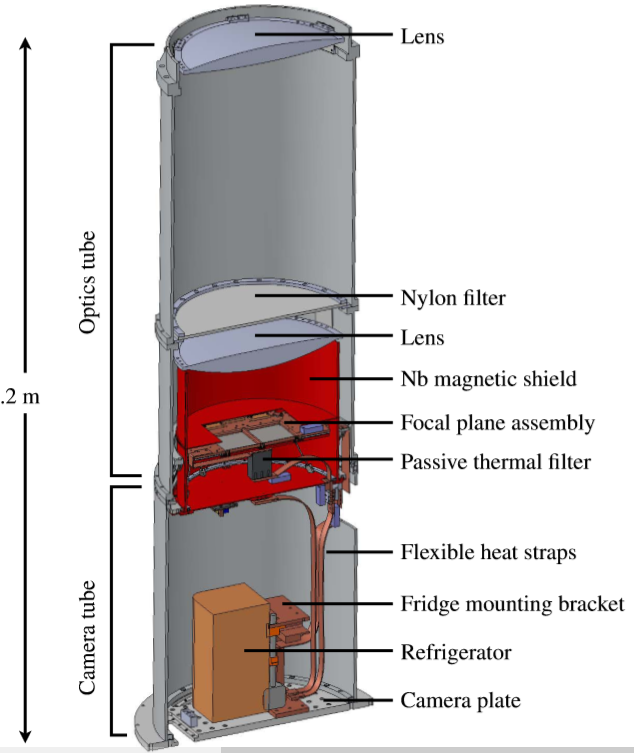 BICEP2/Keck
1
Detecting the CMB radiation
BICEP2 Detector:  Transition-Edge Superconductor
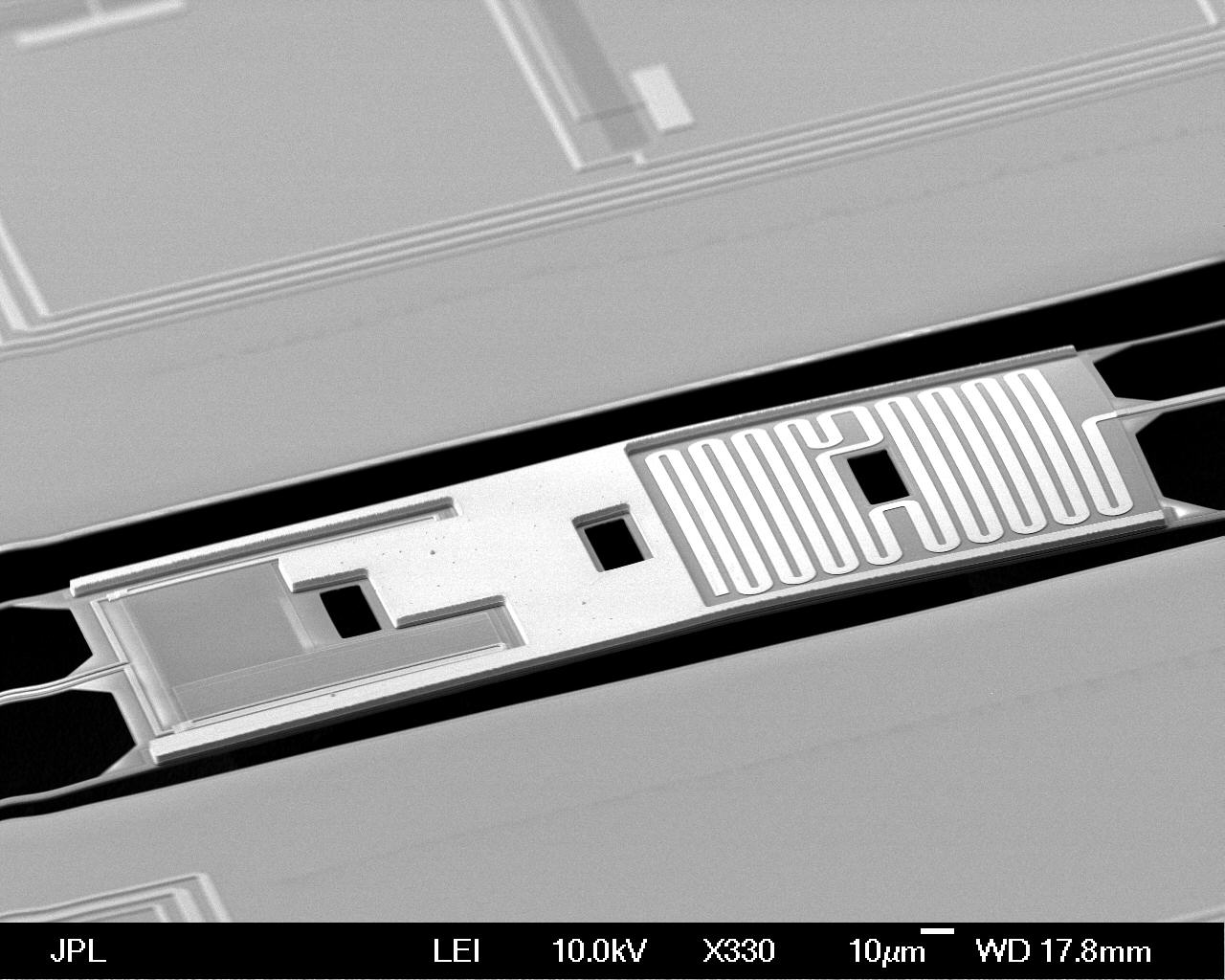 CMB light from antenna
Superconducting
thermometer
Radiation
Converted to heat
0.1 mm
Total polarization
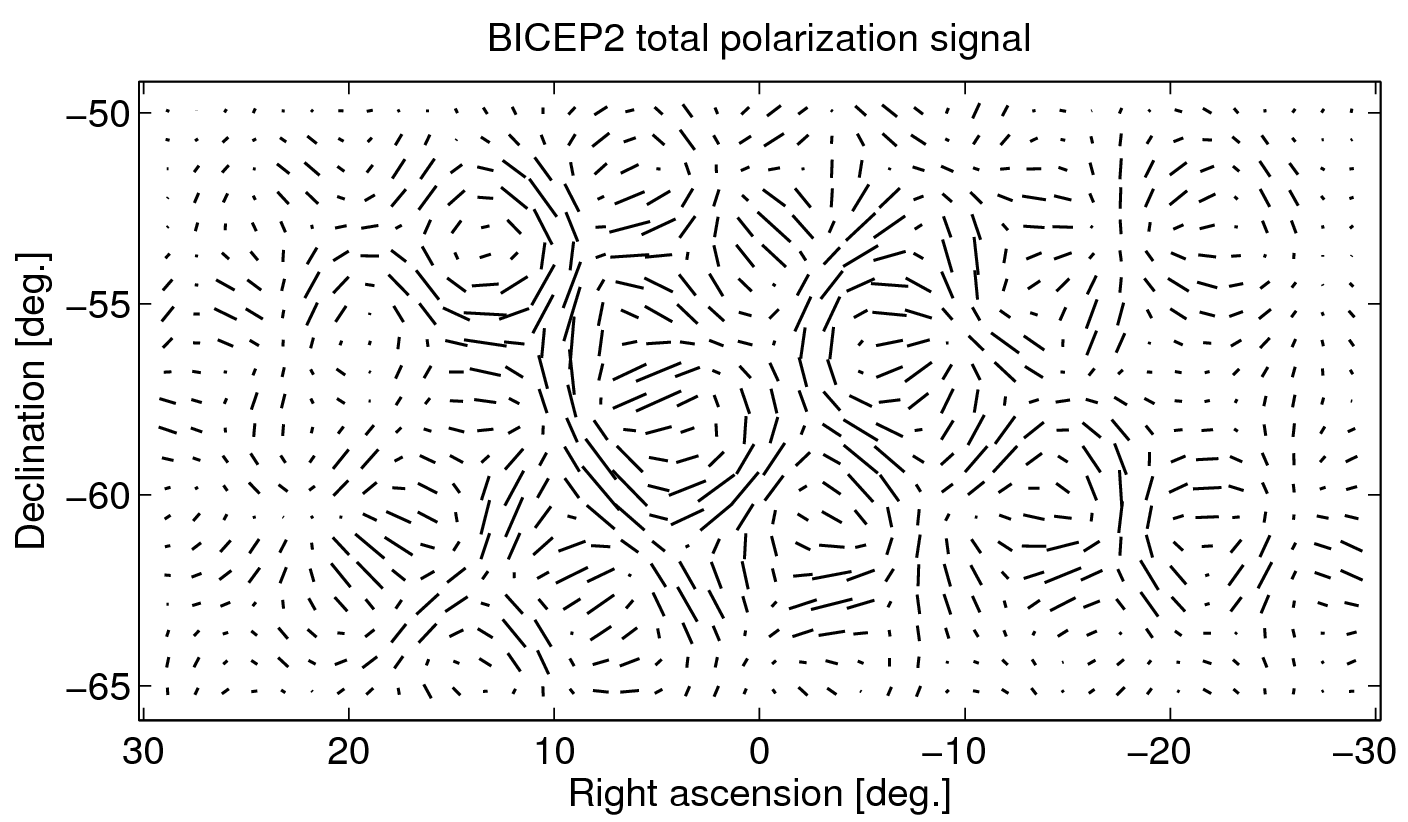 Scale:
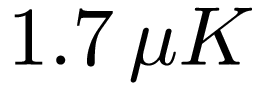 B-mode contribution
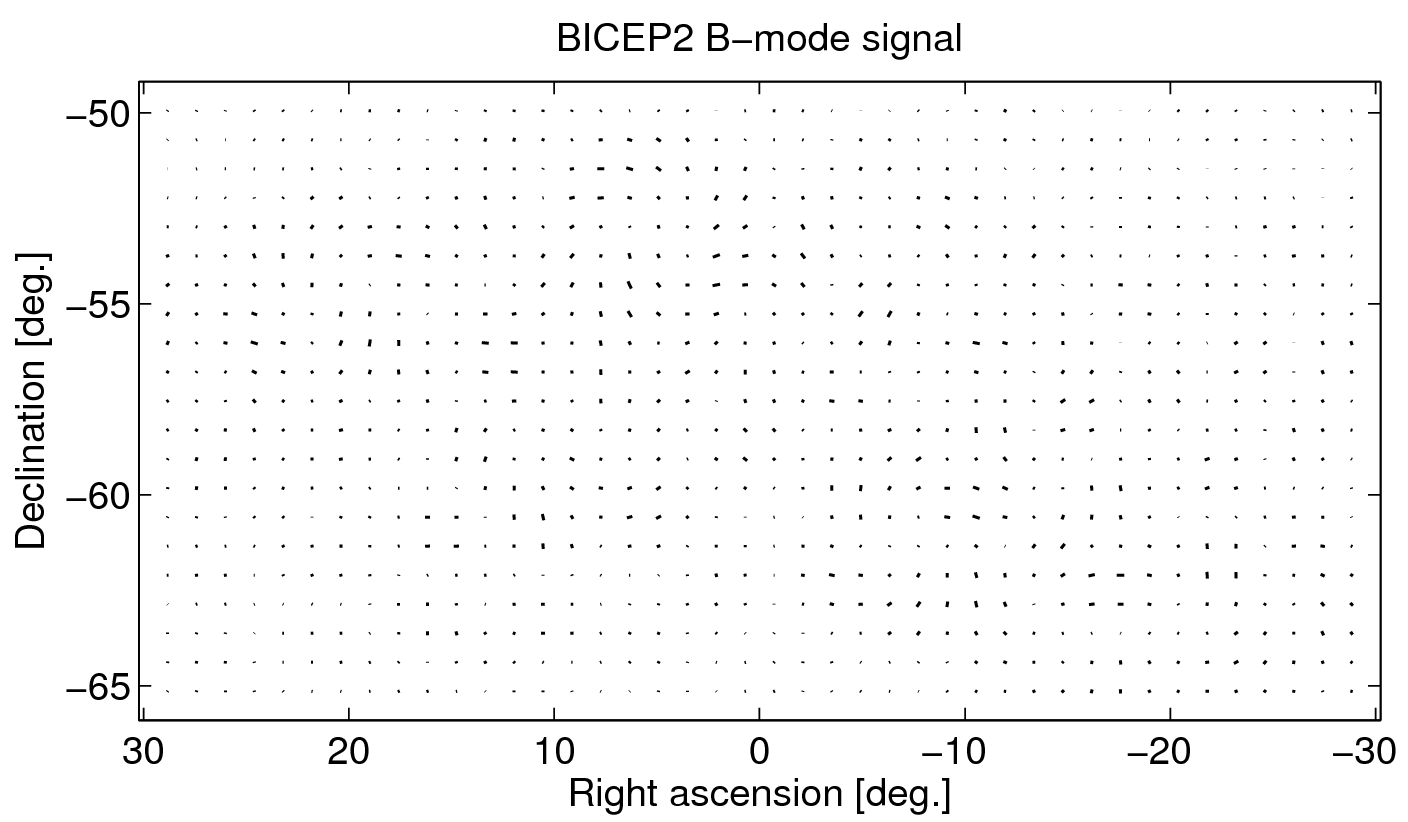 Scale:
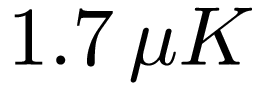 B-mode contribution
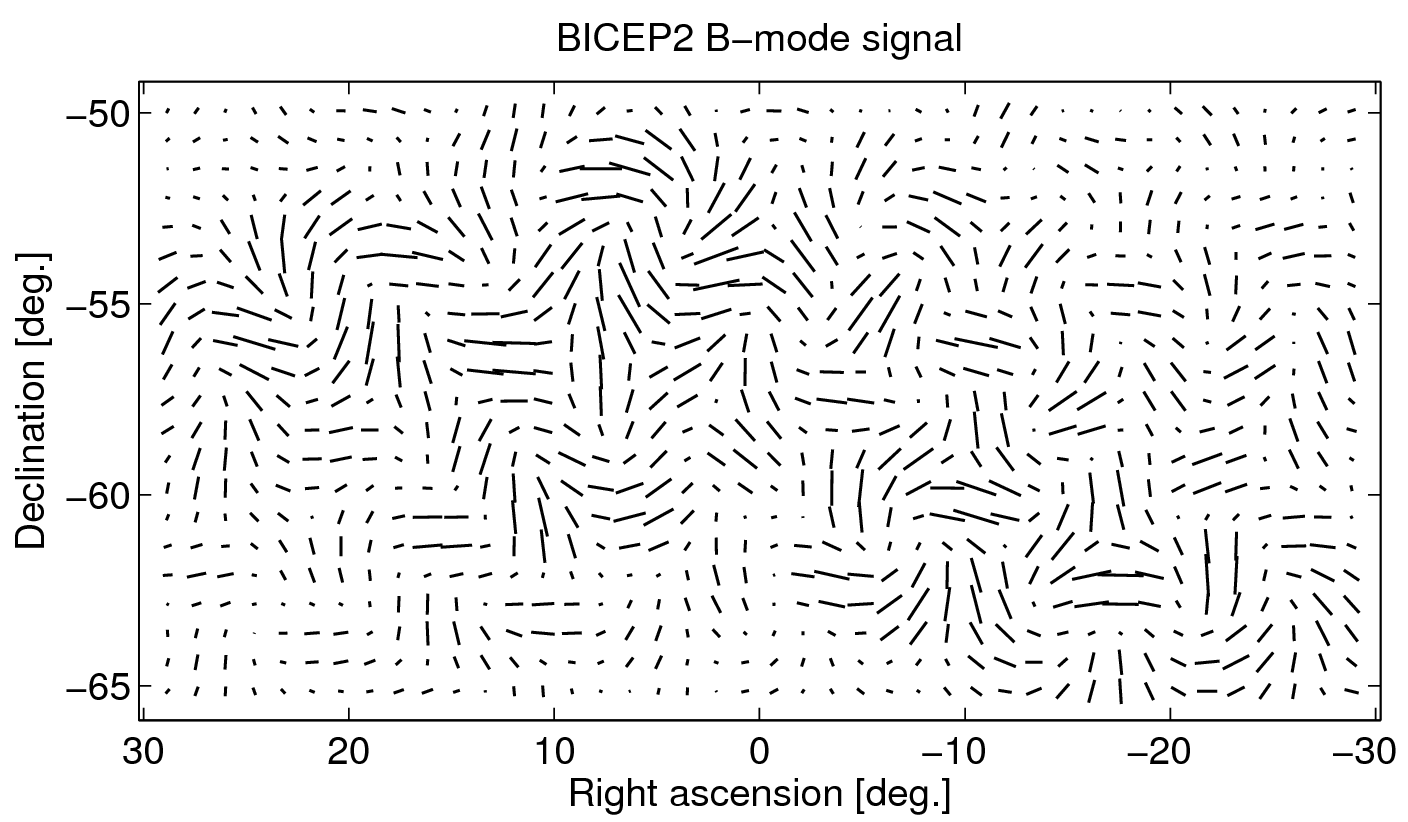 Scale:
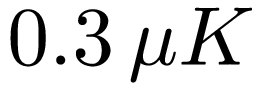 [Speaker Notes: Obviously, the scale more suggests like a contribution of ~1/6]
B-mode contribution
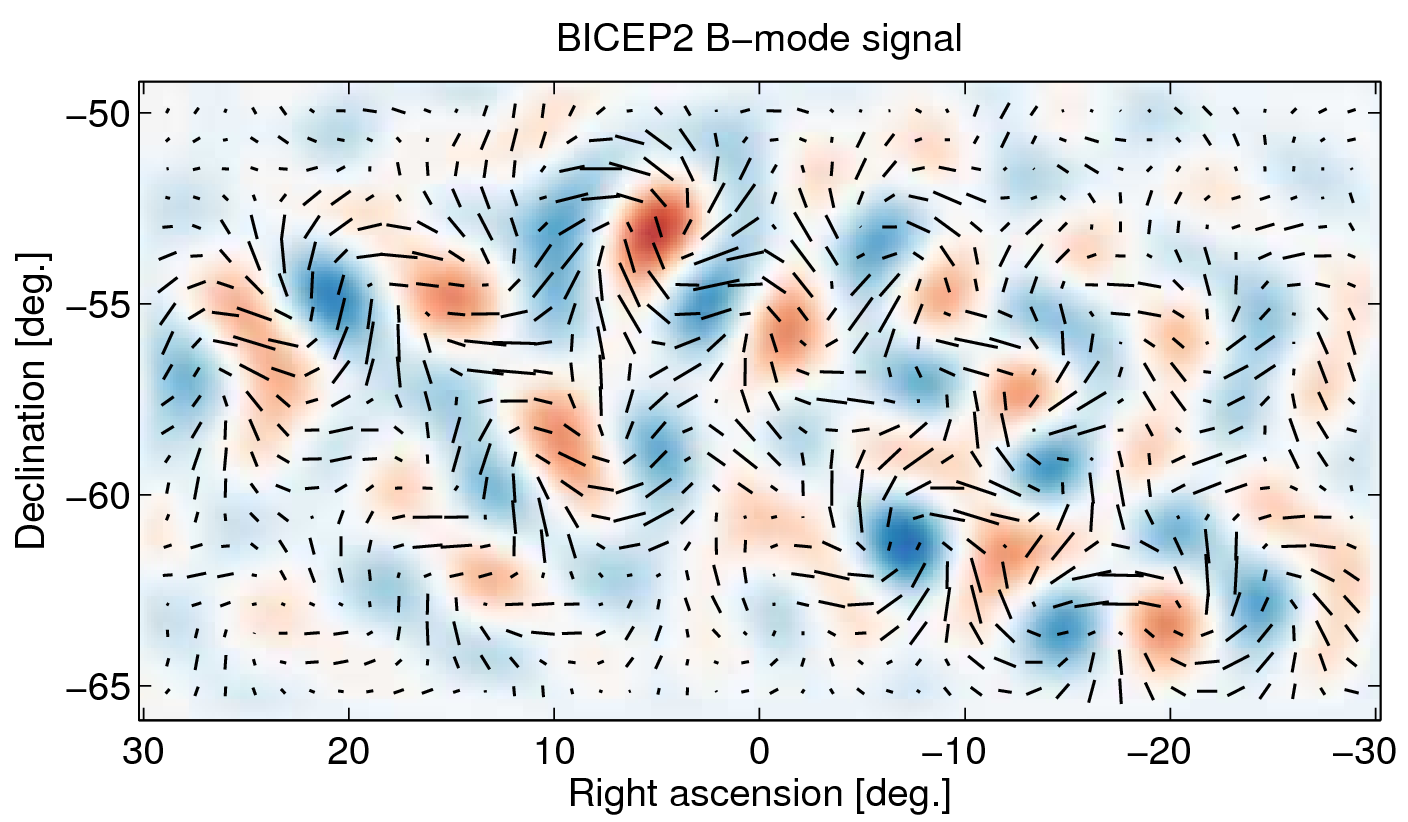 Scale:
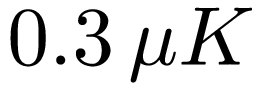 [Speaker Notes: Obviously, the scale more suggests like a contribution of ~1/6]
BICEP2 and upper limits from other experiments:
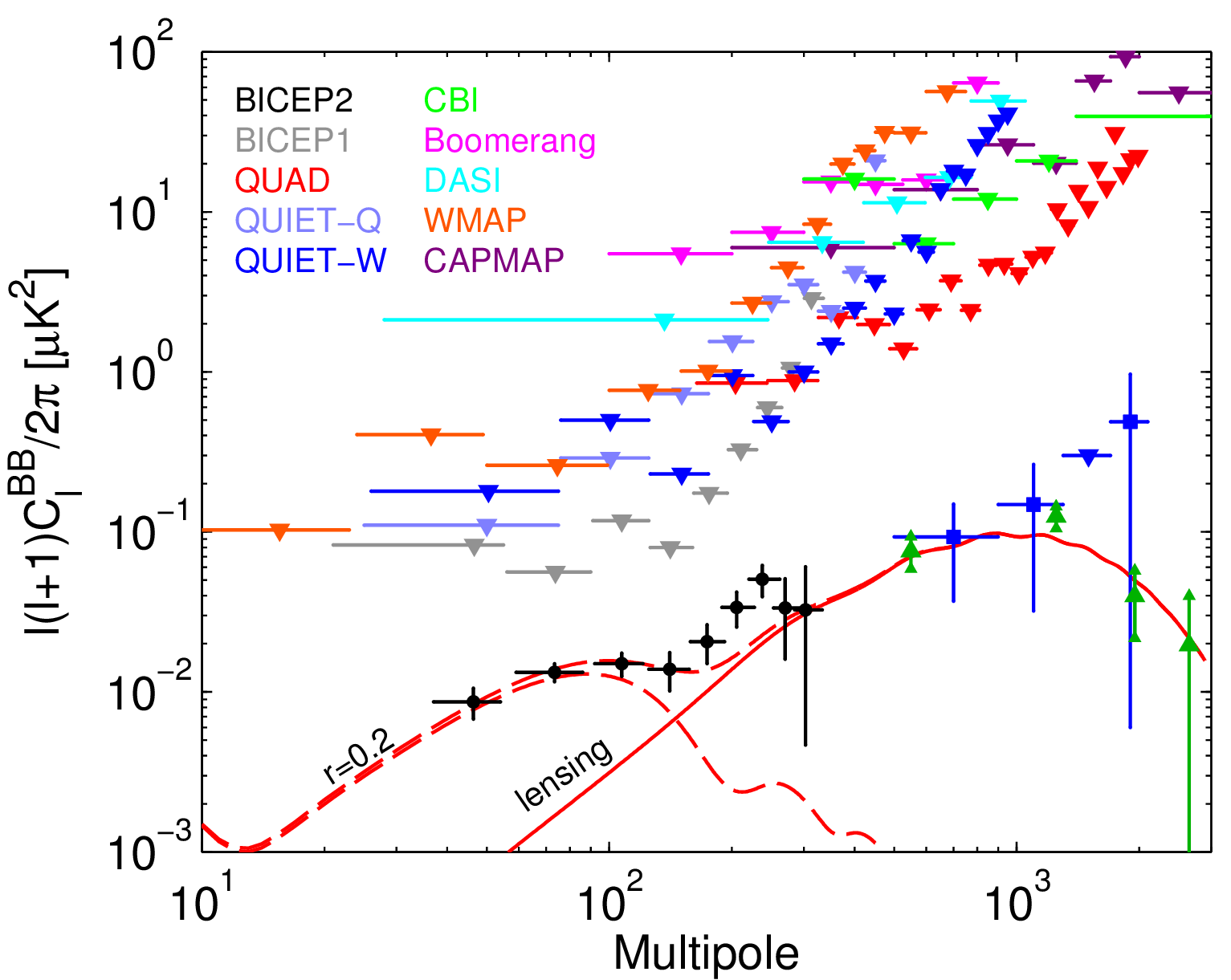 Polarbear
SPT x-corr
BICEP2 and B-modes
BICEP2 sees significant (>5σ) degree-scale B-mode polarization
There is no more question we’ve seen B-modes, but are these from gravitational waves? 
Some evidence, such as BICEP2xBICEP1-100, the shape of the power spectrum, and lack of cross correlation with dust model
Since publication, new Planck data has been released that indicates that the scatter in dust polarization across the sky is higher than expected. 
The question whether the observed high level of dust does explain all of B2 signal will be answer in cross-correlation analysis (end of November)  
BICEP/Keck are in an excellent position to follow this up.
Keck Array is observing at †100GHz with two receivers; BICEP3 will add enormous sensitivity at 100GHz in a few months                                    †much less sensitive to dust than at 150 GHz
28
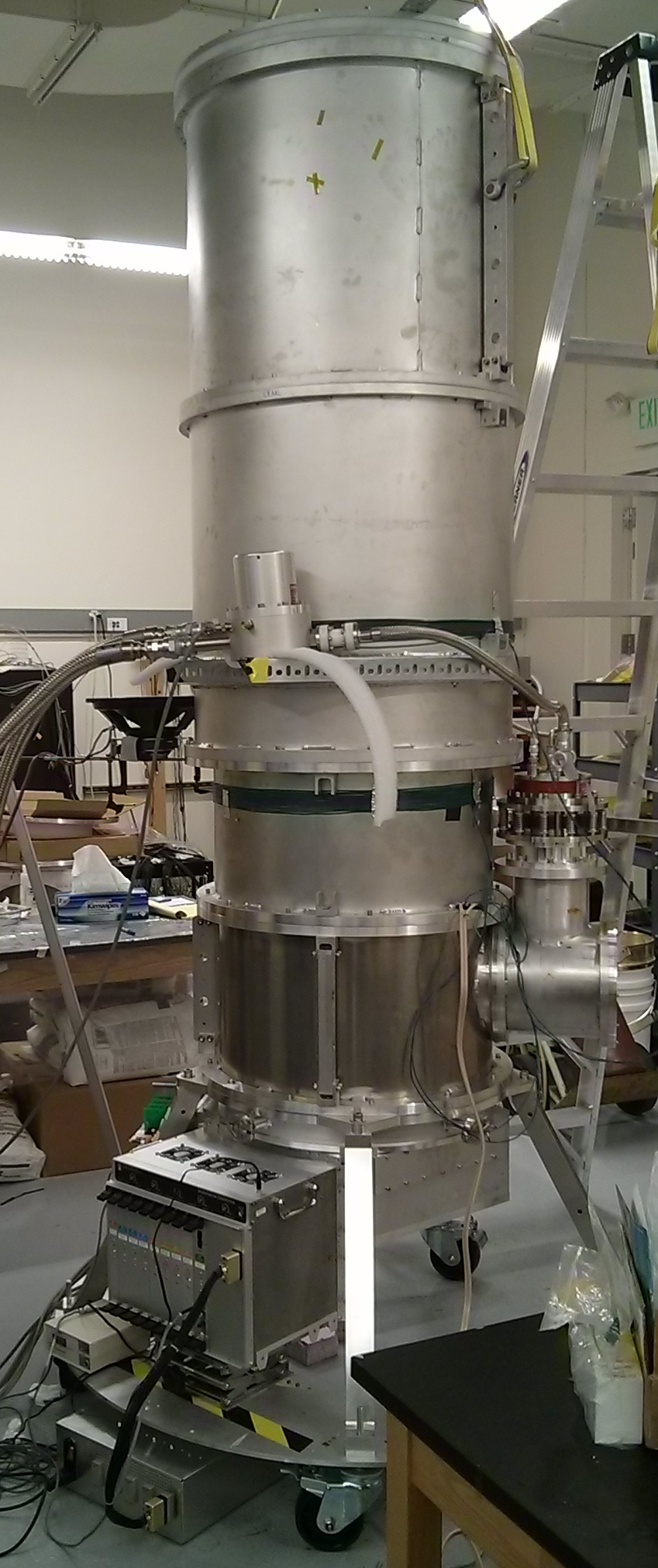 Prospects
BICEP1: 2006, 2007, 2008
BICEP2: 2010, 2011, 2012
Keck Array: 2011, 2012, 2013,
2014 (576 100GHz detectors)…
BICEP3: 2015 –
(another 2560 100GHz detectors)
Atacama Cosmology Telescope
POLARBEAR
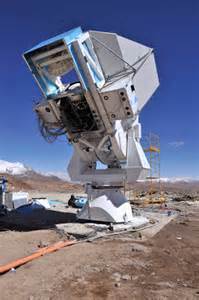 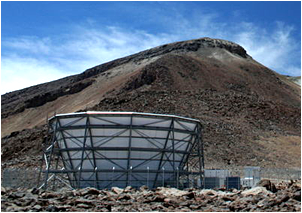 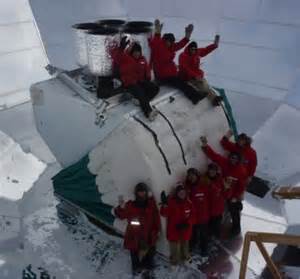 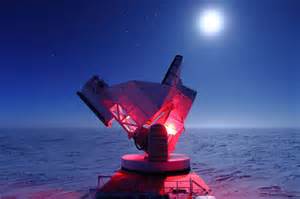 South Pole Telescope
BICEP/Keck
CMB after
Planck, ACT, SPT, POLARBEAR, BICEP3, ..?
Three fundamental maps of our Universe
Map # 1
(scalar perturbations)
Planck
Three fundamental maps of our Universe
Map # 2
(tensor perturbations)
?
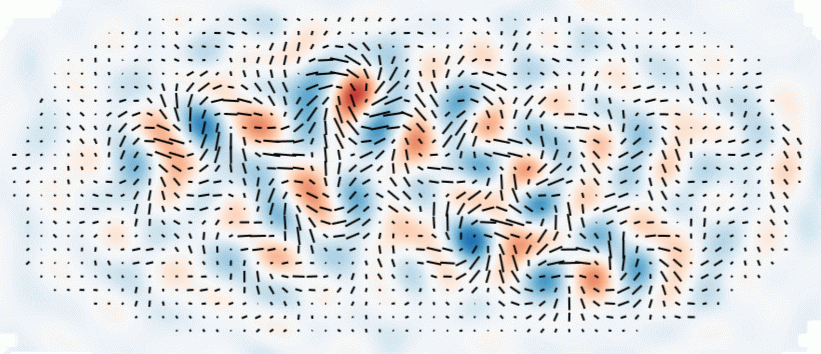 Three fundamental maps of our Universe
Map # 3
(lensing deflection field)
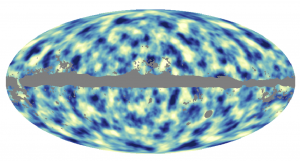 Planck
CMB B-mode polarization
E
B
Snowmass Process (HEP community summer study)
P5 = US Particle Physics Projects Prioritization Panel 

May 23, 2014: 
 
“Recommendation 18: Support CMB experiments as part of the core particle physics program. The multidisciplinary nature of the science warrants continued multiagency support.”
Budget for CMB-S4 project is included under all three budget scenarios considered.
Lensing reconstruction
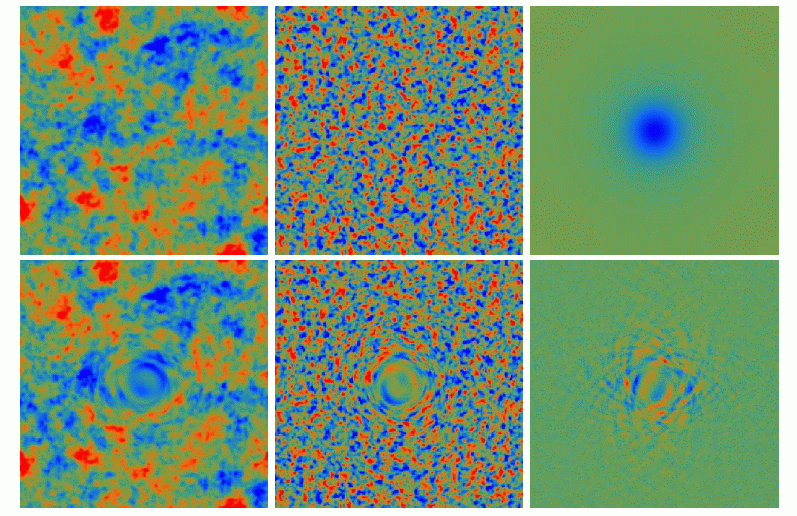 E-polarization
T
Φ
B-polarization
37
CMB as a probe of neutrinos
Arcminute-measurements of CMB polarization is a probe of cosmic neutrinos
 Number of relativistic species Neff (CMB “damping tail” in polarization)
 Sum of neutrino masses (∑mν) suppresses structures (lensing B-modes)
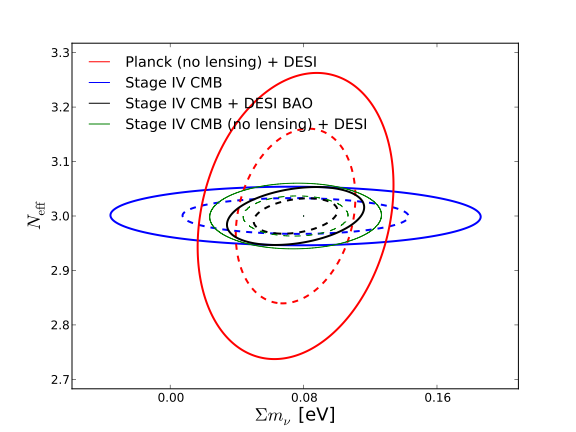 38
Future of CMB Polarization Experiments
BICEP-3
BICEP-2
BICEP-1
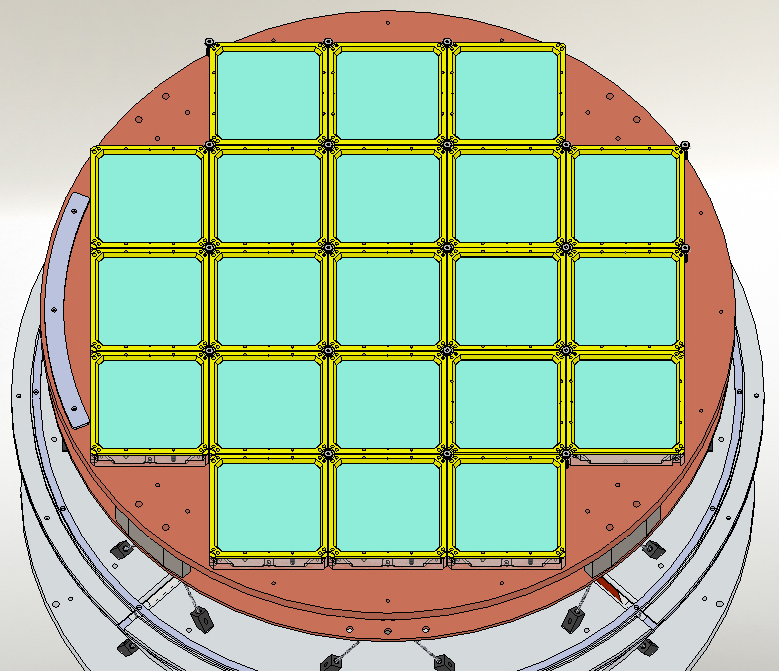 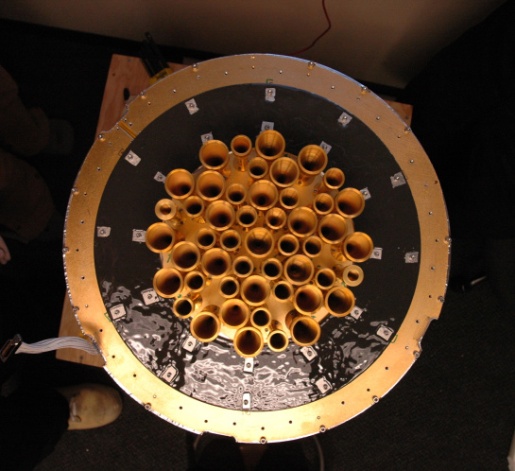 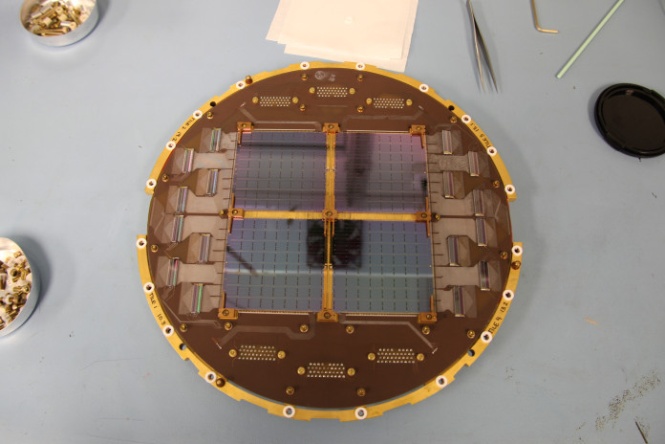 Stage-4
2020+: CMB-S4
200,000+ detectors multiple telescopes
†1-σ uncertainty
Background limited detectors: sensitivity ~ detector count
Core Technology: TES Polarimeters
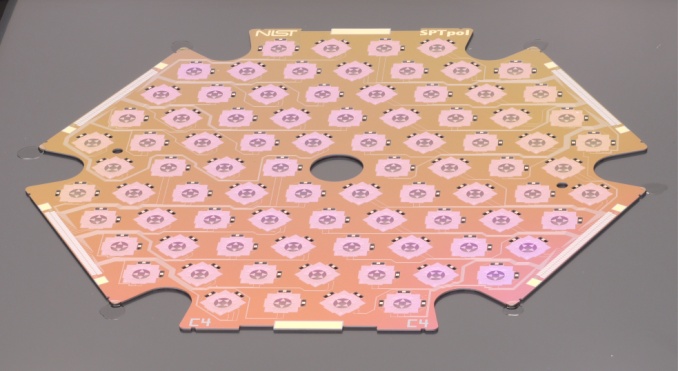 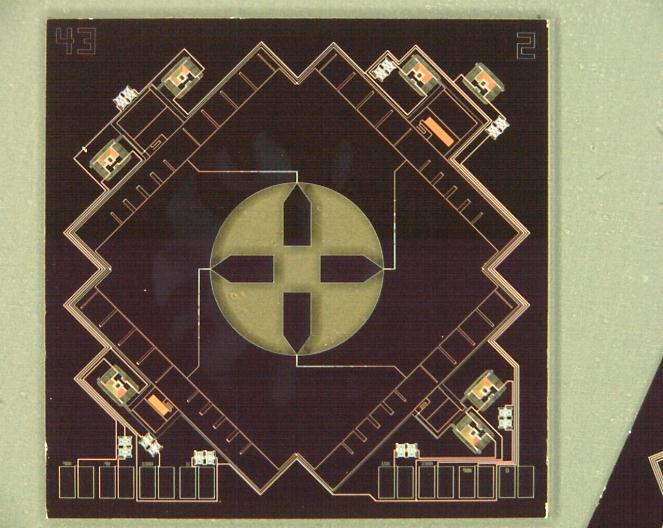 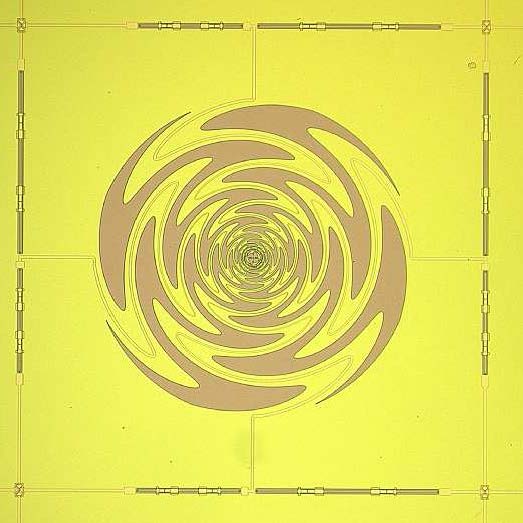 150-GHz feedhorn-coupled TES polarimeters deployed at the South Pole and in the Atacama
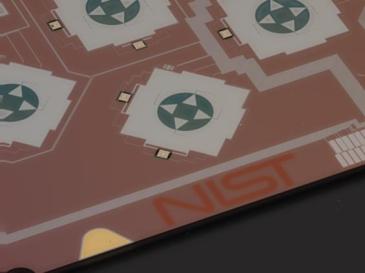 Multichroic feedhorn coupled polarimeter
Multichroic lens-coupled polarimeter
The scale and performance of CMB polarimeters must continue to improve to meet the needs of a stage 4 experiment.
New direction: larger arrays of multi-frequency (multi-chroic) CMB polarimeters
New direction: increased integration of sensor and multiplexer components.
40
Core Technology: SQUID Multiplexers
Superconducting Quantum Interference Devices (SQUIDs) multiplexers are used to read TES detectors.

Important new direction: multiplexing TESs using SQUIDs in superconducting microwave resonators enables thousands of detectors per output channel. A good goal is a mux factor of 1,000.
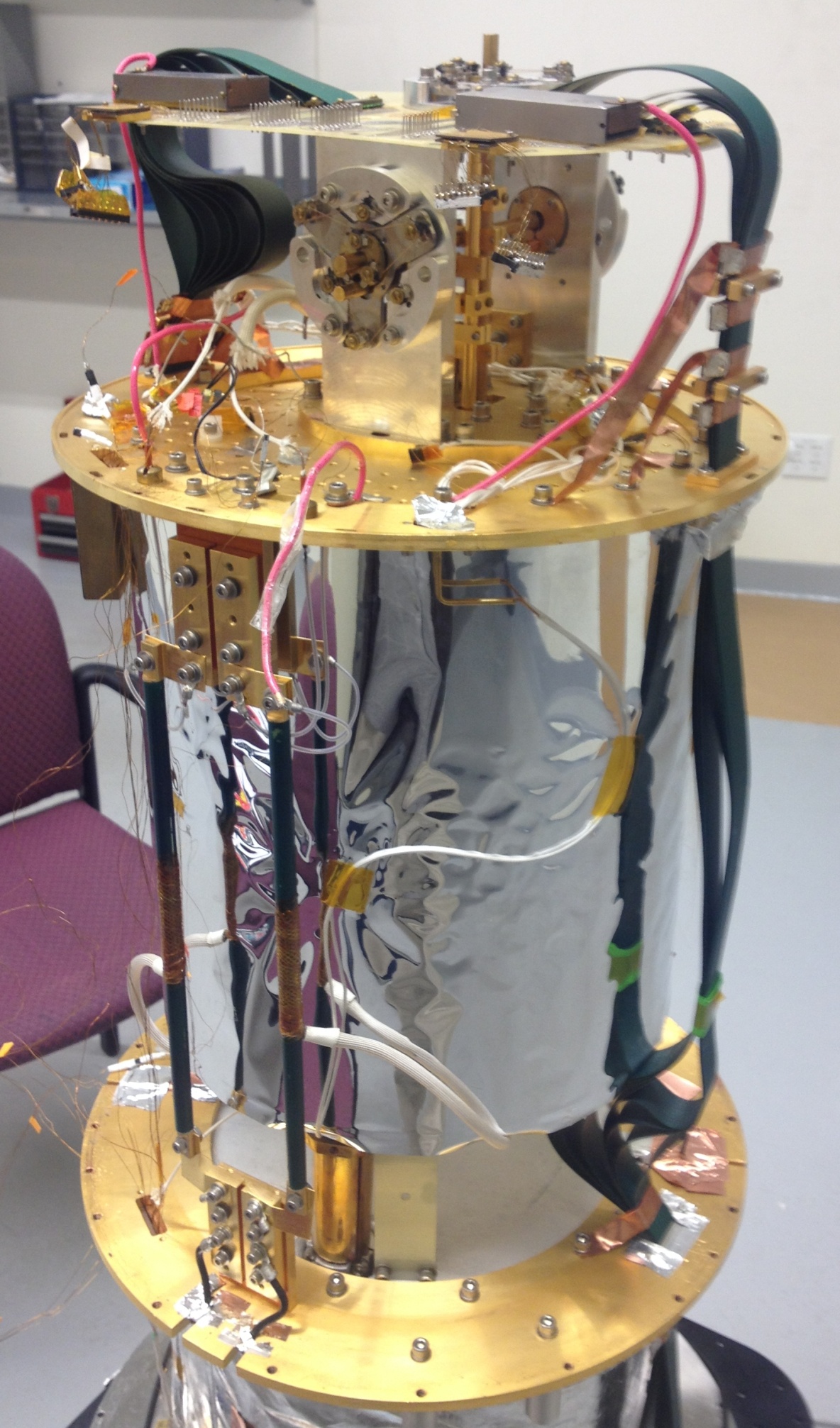 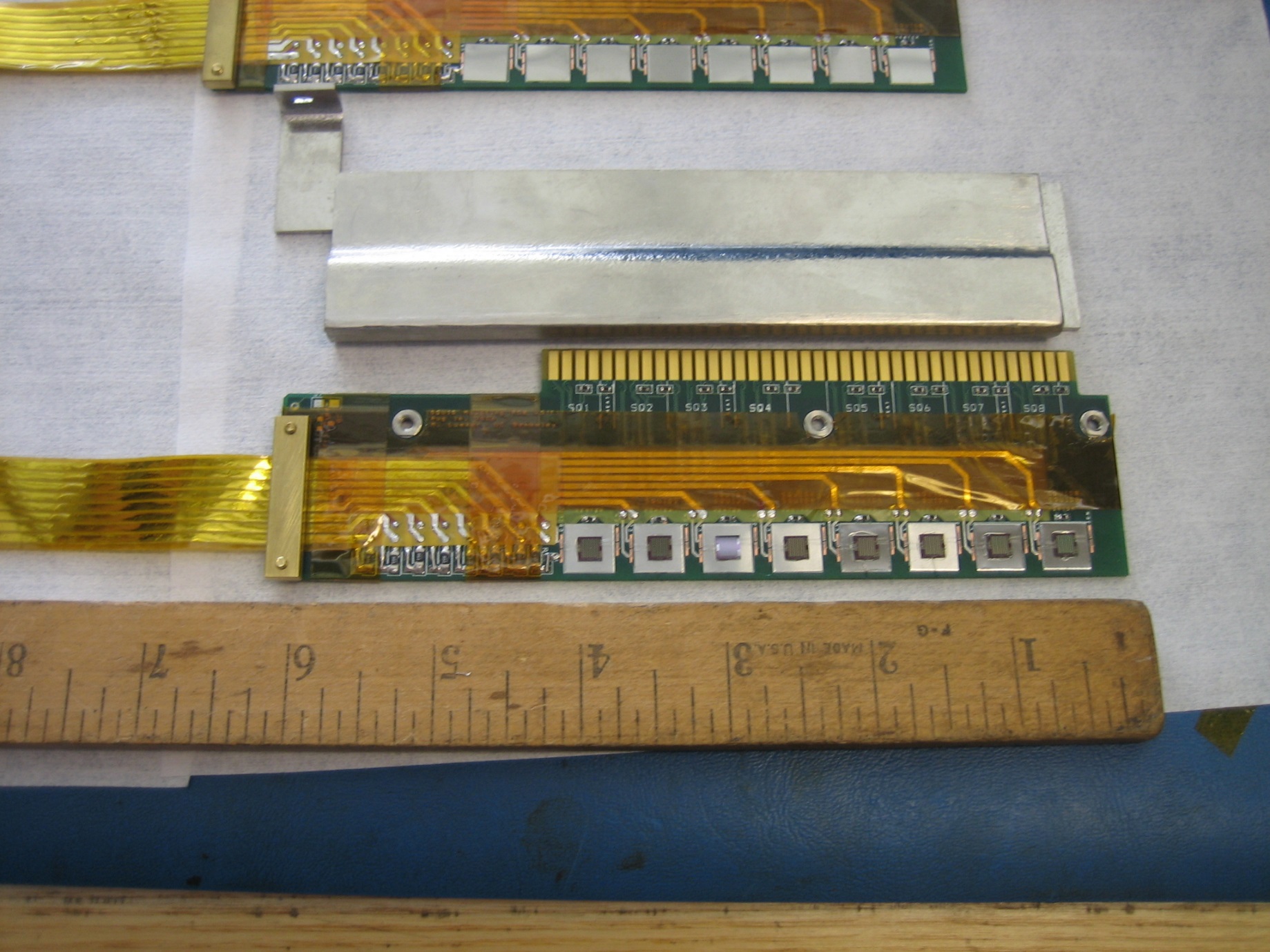 SQUIDs for SPTpol and SPT-3G
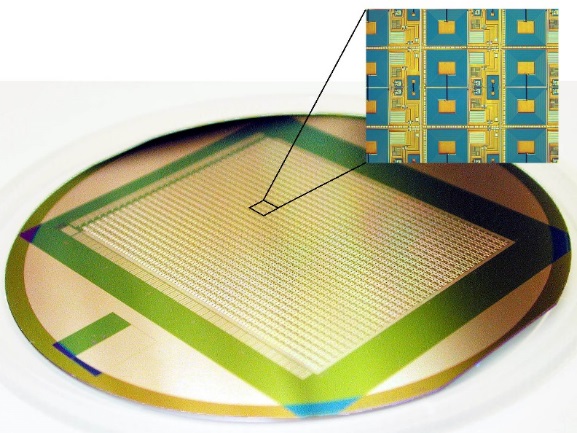 1,280-channel 
SQUID multiplexer
Janis ADR (<50 mK) + VNA, GHz eq.
for microwave SQUID testing
Core Technology: cold optics
Advanced materials (99.6%  Al2O3)
For large BICEP3 cold optics
Inflation: spectral index
43
Inflation: spectral index
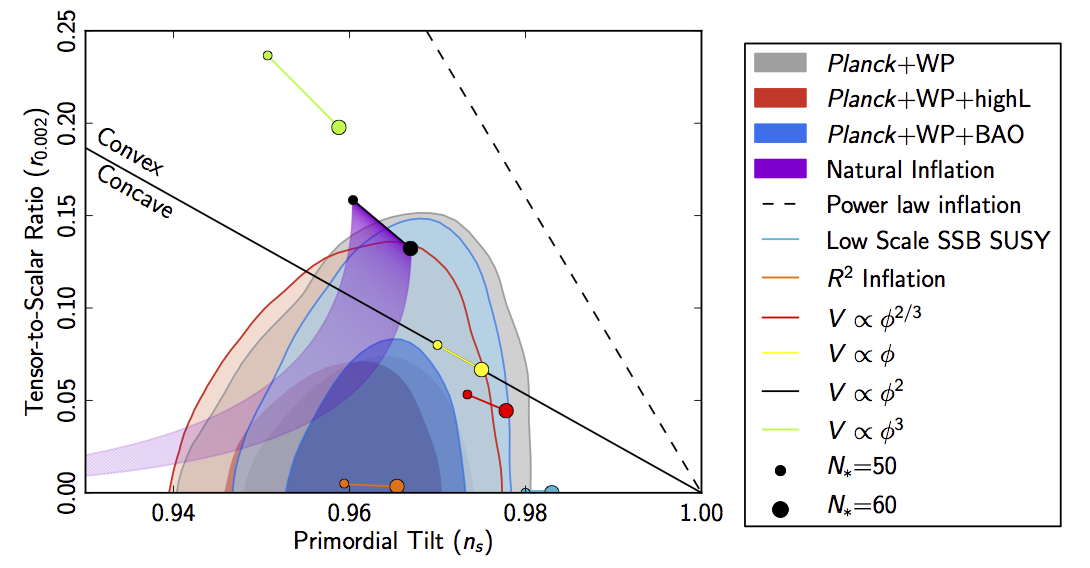 44
Inflation: Mean spatial curvature
1σ ~
few x 10-3
45
Thank you !
Keith Vanderlinde